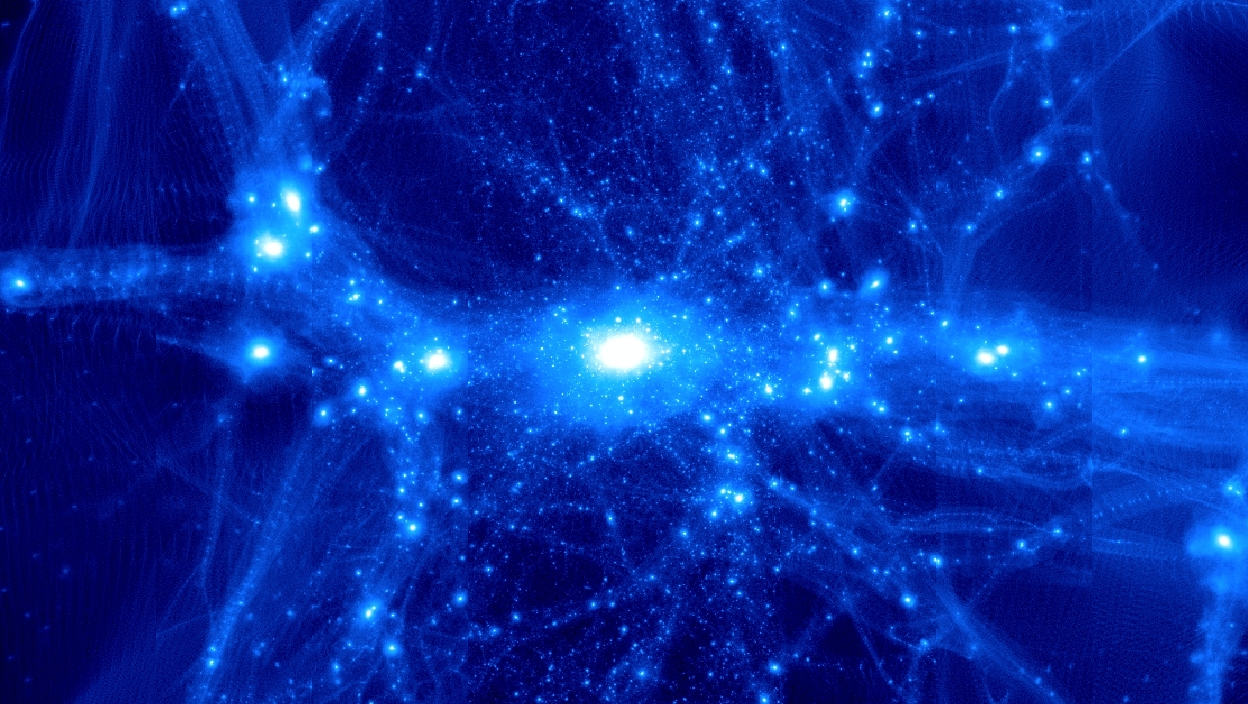 Theoretical Cosmology and Galaxy Formation at UMD
Massimo Ricotti
(associate professor)
Topics
Early universe – connection to Near Field
Galaxy formation in early universe
Radiative/chemical feedback
Near field Cosmology
Dark matter simulations
Reionization of the intergalactic medium
Ly-alpha forest
Sources of reionization: role of GCs and X-rays
Primordial BHs and CMB, etc
Current Students
Emil Polinsesky: simulations of the Milky Way in CDM and WDM
KwangHo Park: simulations of accretion onto IMBH with rad transfer
Kari Helgason: IR background fluctuations, in collaboration with Alexander Kashlinsky 
Owen Parry (postdoc): simulations of first galaxies

Previous student: Mia Bovill (postdoc @ UT Austin)
The Missing Satellites
Klypin et al 1999, More et al 1999
Figure credit: Grebel
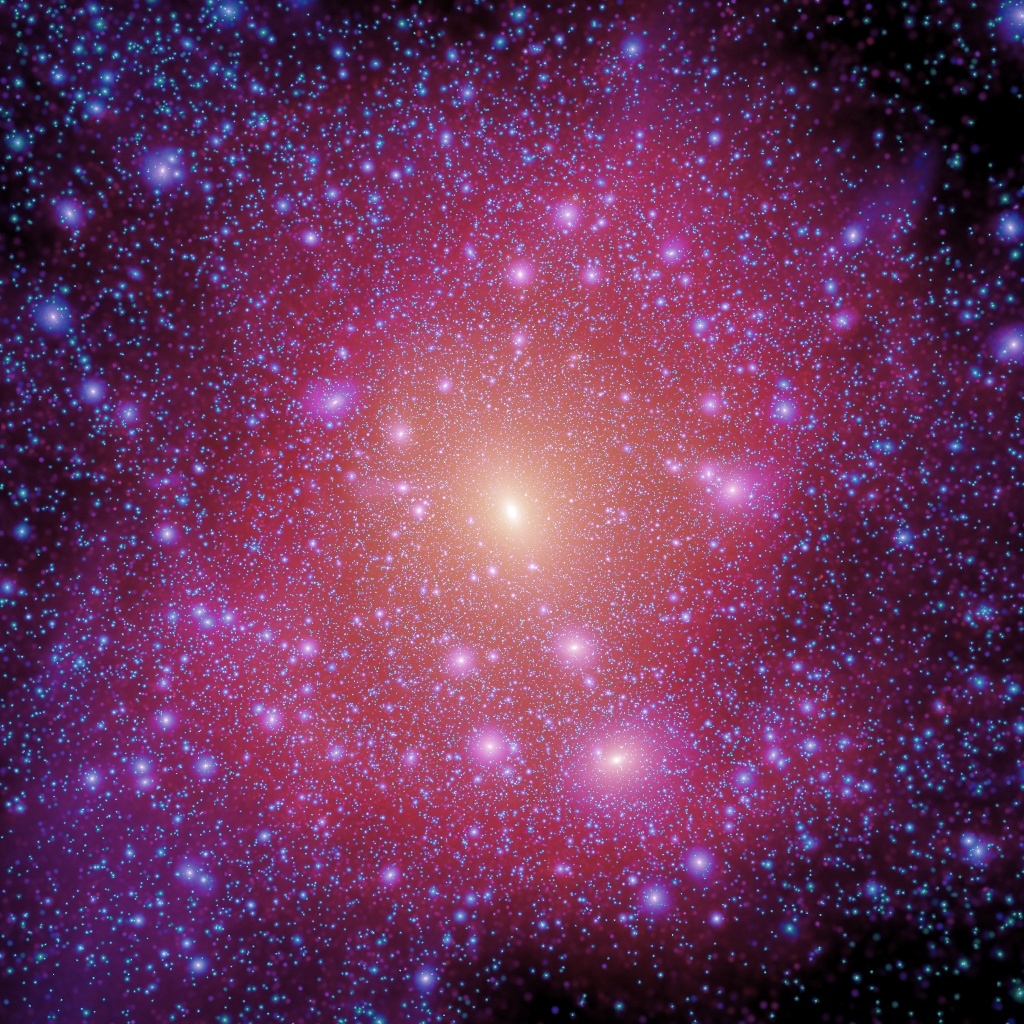 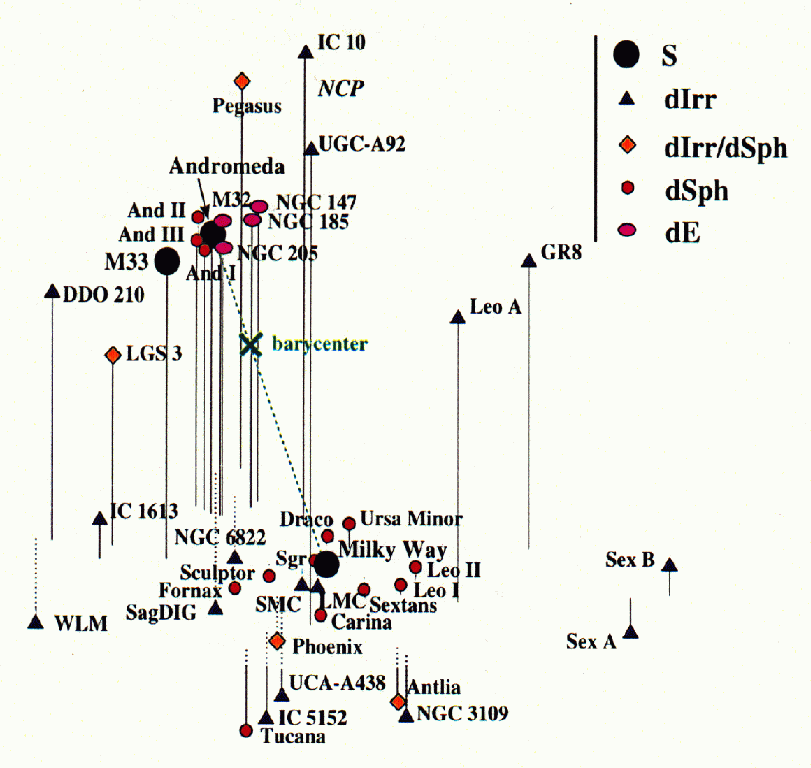 There should be thousands of dwarf satellites around the Milky Way.
However, as of 2005 only about 30 satellites known in LG.
Aquarius Simulation (Springel et  al, 2008)
Warm Dark Matter
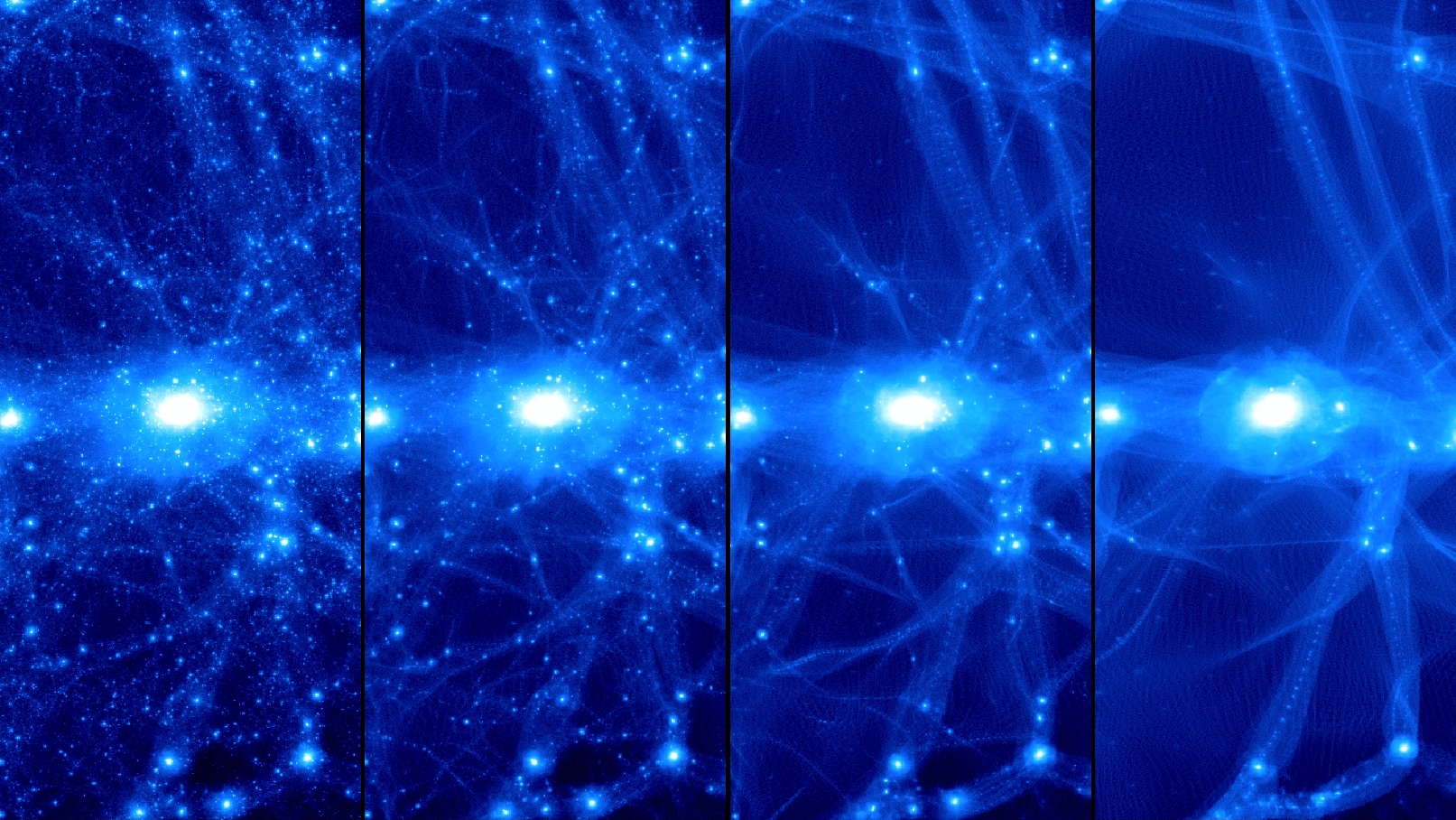 Cold
Warmer
Warmer yet
Warmest
Simulations of the first galaxies
Feedback-regulated galaxy formation


1 Mpc box size
103 Msun mass res.
3D radiative transfer
Run ends at redshift of reionization
Ref: Ricotti, Gnedin & Shull 2002
Reionization feedback on dwarf galaxy formation
The reionization feedback idea is valid but fails at z<2 if the halo is highly concentrated 
Minihalos virialized before reionization, that  evolve to z=0 in the low-density IGM, have a late phase of gas accretion and possibly star formation
Do these objects exist?
Late gas accretion onto mini-halos
Zvir=10
Ref: Ricotti 2008
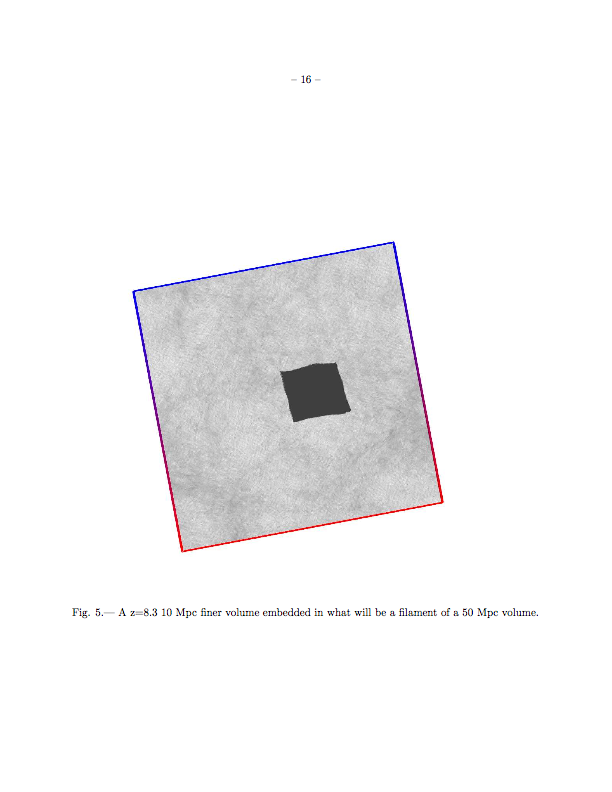 Hybrid Initial Conditions
The final pre-reionization output is transformed in a 1 Mpc3 box of particles.

We duplicate this box, adding perturbations to account for density variations with l > 1 Mpc.
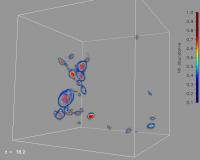 Each HR particle in the resulting N-body simulation represents a pre-reionization halo. 

Unique IDs allow us to retrieve the stellar properties at z = 0.
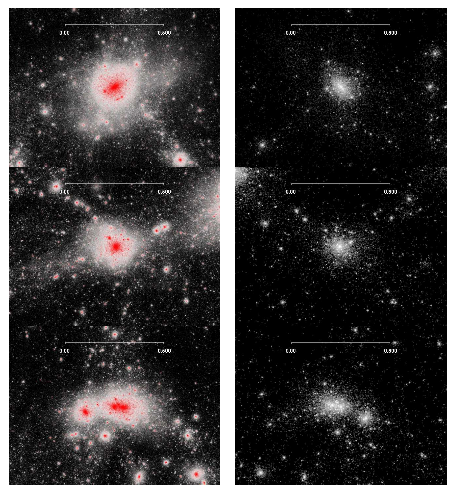 Pre-reionization fossils and ultra-faint dSphs: a model prediction!
Ref: Ricotti & Gnedin 05, Bovill & Ricotti 09
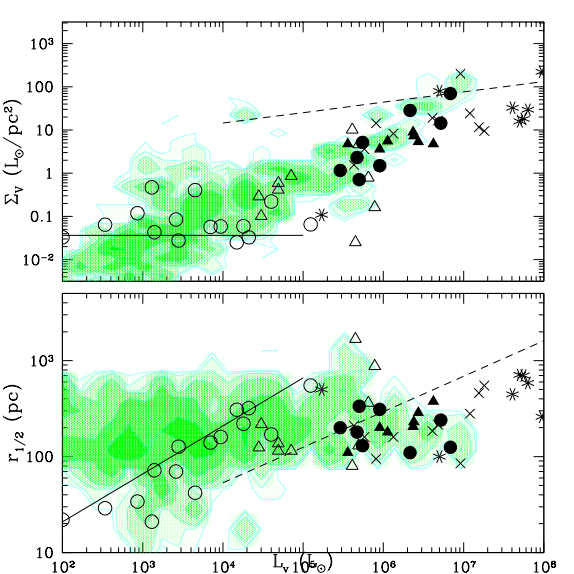 We now have z=0 halos which reproduce the faintest and smallest ultra-faints!

Yet undiscovered population
Sources of Reionization
Role of globular clusters (with Harley Katz, undergraduate)
Constraints from IR background fluctuations (Kari Helgason)
X-ray pre-ionization: redshifted X-ray background
Accretion onto intermediate mass black holes with radiation feedback (KwangHo Park)
Primordial black holes
Bondi accretion with radiation feedback
Park & Ricotti 2011
100 Msolar IMBH
Gas density
Ionization fraction
Accretion rate
Park & Ricotti 2011
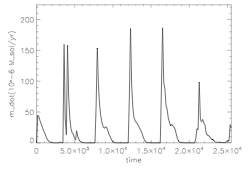 See also Milosavljevic et al 2008
Two modes of accretion
Preliminary results Moving BH + Radiative Feedback
5/21/2010
Primordial black holes
PBHs modify recombination history and produce spectral distortions and anisotropies
New upper limits on fpbh with WMAP3
PBHs promote formation of primordial H2 and ﬁrst stars 
Ultracompact minihalos as MACHOs
CMB anisotropies: WMAP3
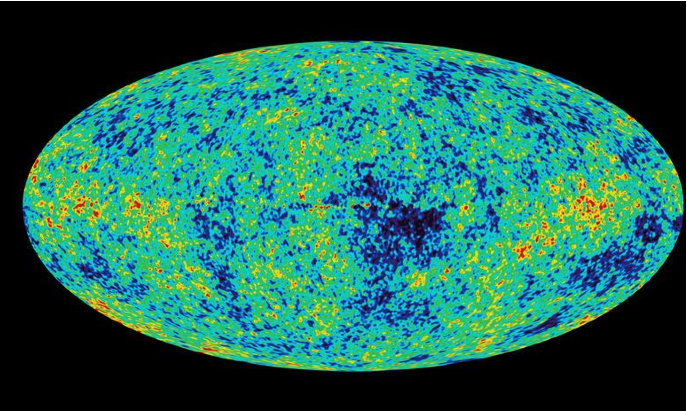 Constraints on fpbh from WMAP 3
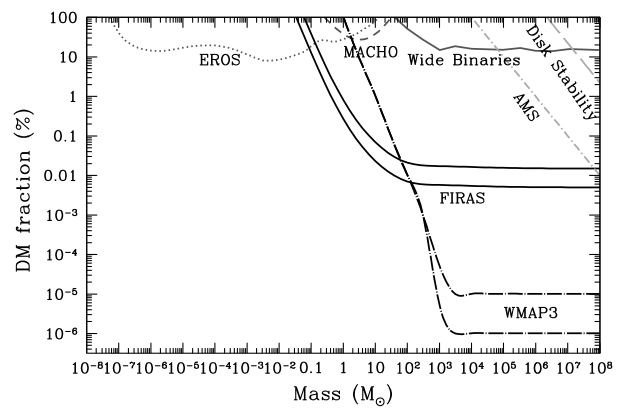 Backup slides
Dark 
galaxies
Properties of pre-reionization dwarfs
At z=10
Luminous galaxies
Pre-reionization
dwarfs
Fraction of cosmic baryons